A MATTER OF
H
EART
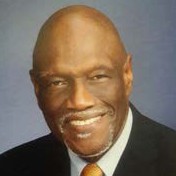 DON MCFARLANE
"For where your treasure is, there will your heart be also"
MATTHEW 6:21
“Where the heart is, there will your treasure be also.”
In 2004, Golda Bechal died and left her entire estate, valued at approximately $15 million to Kim Sing Man and his wife, Bee Lian Man.
She chose to leave it to the Mans, because, in her opinion, they were the only ones who truly cared about her. They were her friends.
She put her treasure where her heart was.
When members feel an emotional attachment to their church, they will also put their treasure where their heart is.
Often appeals for help seem to fall on deaf ears.
This is largely because such appeals strike our members as being predicated upon obligation and duty as opposed to love for Christ and love for the church, partnership, and mission.
While duty and obligation have their place, often they do not yield much and are not a sustainable basis on which to give to the church and to the work of God.
“Each of you should give what you have decided in your heart to give, not reluctantly or under compulsion, for God loves a cheerful giver.”
2 Cor 9:7 (NIV)
“The offering from the heart that loves, God delights to honor, giving it highest efficiency in service for him. If we have given our hearts to Jesus, we also shall bring our gifts to Him. Our gold and silver, our most precious earthly possessions, our highest mental and spiritual endowments, will be freely devoted to Him who loved us, and gave Himself for us.”
Ellen G. White, The Desire of Ages, p. 65.
what can church leaders do to ensure that what the church experiences is a matter of the heart, that members have an emotional relationship with the church and the Lord of the church, and in so doing, are willing to give of themselves and their means, not because they have to but because they want to?
WHEN Church leaders ARE excited about what Christ is doing in their own lives and in the lives of others…
their attitude becomes contagious; members become “infected” and feel that they are a part of something special and big.
The converse is equally true.
People are USUALLY willing to give their resources to WHATEVER and to whomever they feel connected.
Church members must experience the ongoing care of leaders.
Church leaders should visit those in their spiritual care on a regular basis.
“Keep watch over yourselves      and all the flock of which the    Holy Spirit has made you overseers. Be shepherds of the church of God, which he bought with his own blood.”
ACTS 20:28 (NIV)
Not all visits need to be done in the home.
The majority of members do not necessarily wish to be visited at home; they still expect their leaders to keep in touch with them
Shepherding requires closeness to the sheep.
Visiting our members   on a regular basis, whatever the form          of visitation, is an expression of the   church’s care                 and concern for           each member.
Pastoral visitation recognizes that God calls us to care for one another and to model the type of care that God gives. When one is ill, hospitalized, institutionalized, or shut in, ministers or elders visit the individual or family to listen, to care and to attempt to embody and share the love that God has for each person.
Elisa Harris
We have see giving increased or decreased in a church or pastoral district in response to the quality of leadership provided.
Members who felt loved and cared for by their pastor were motivated to give more of themselves, their time, and their means to the church.
Elders have an important responsibility in working with their pastor to show the caring face of our Lord to their members.
Of course, the care of   our members should not be undertaken for the motive of swelling the income of the church;      it should be done for     the sake of Jesus and    for the love that we have for our members.
A natural outgrowth of this Jesus-leader–member heart connection is usually a generous response in giving oneself, one’s time, and one’s means to build God’s kingdom. It is a matter of the heart!
A MATTER OF
H
EART
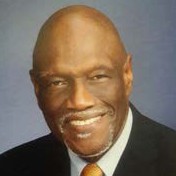 DON MCFARLANE